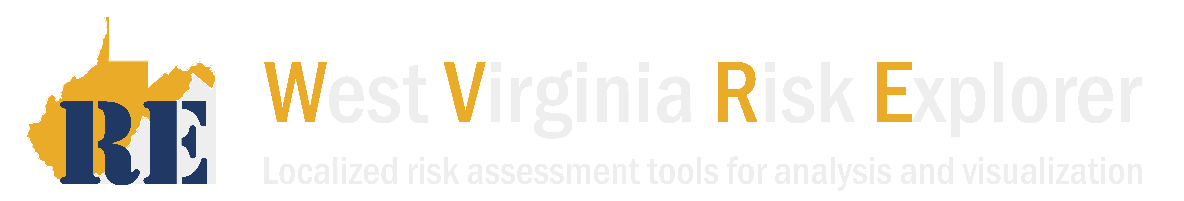 Jefferson County 2024
Overall  Flood  Risk
(2) BUILDING EXPOSURE
(3) BUILDING CHARACTERISTICS
(4) CRITICAL INFRASTRUCTURE
(7) PEOPLE / SOCIAL      VULNERABILITIES
(6) BUILDING DAMAGE LOSS
(8) OTHER HAZARDS
(1) FLOODPLAIN CHARACTERISTICS
(5) COMMUNITY ASSETS
Essential Facilities
Population in Floodplain
Building Value1 2
Historical Assets
Dam/Levee Failure
Floodplain Area
Building Floodplain Count1 2
Substantial Damage Estimates*1 2
Mobile Homes
Roads Inundated
Previous Claims
Building Floodway Count1 2
Landslides
Floodplain Length1 2
Population Displaced
Non-Historical Assets
Floodplain Depth1 2
WV Social Vulnerability Index
Building Floodplain Ratio2
Basement
Repetitive Losses
Karst
Flood Disaster Frequency
Building Density1 2
One Story
Building Year*
Cumulative Flood Risk Index
1
WV Risk Explorer: https://wvfrf.org/wvre/
2
River/Stream Indicator
Watershed Indicator
* Multiple Indicators
Flood Risk Assessment
 
            Jefferson County
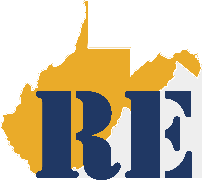 Link to Flood Risk Comparison Report on WVRE:
https://wvfrf.org/wvre/report/?scaleid=3&entityid=19&type=hierarchy
Cumulative Flood Risk Index:
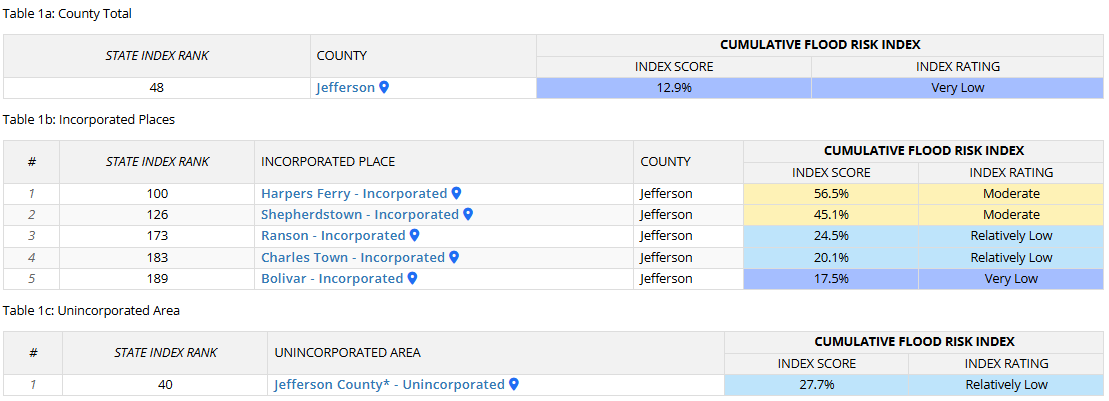 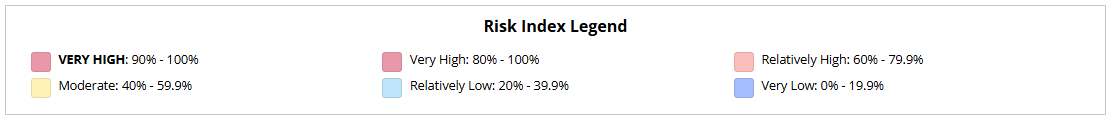 Flood Risk Assessment
 
            Jefferson County
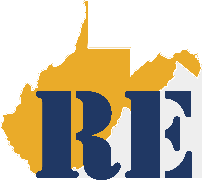 (1) Floodplain Characteristics:
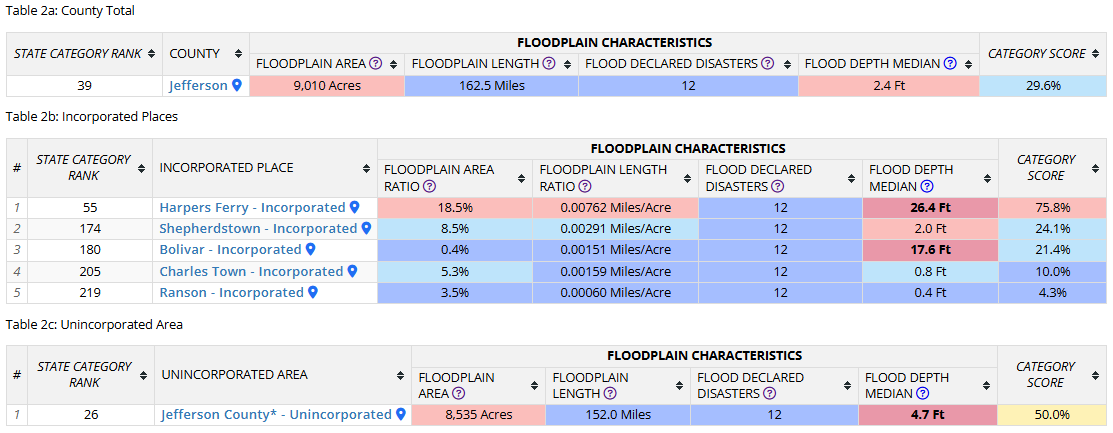 Rankings done separately for counties, unincorporated areas, and 229 incorporated places
Statewide Rank
among the Top 5
#
1
2
State Median: 1.8 Ft
4
State Median: 2.0 Ft
Notes:
Floodplain Area Ratio: Ratio of the Modified Special Flood Hazard Area (mSFHA) to total incorporated place area
Floodplain Length Ratio: Ratio of Special Flood Hazard length (Effective and Advisory) to total incorporated place area

Flood Declared Disasters: Number of federally-declared flood disasters in the county since 1953

Flood Depth Median: Median value of flood depths of all primary structures inventoried in the High-Risk* flood zones from FEMA's models

* High-Risk 100-year floodplain may include both Effective or Advisory Floodplains
Floodplain Area: Modified Floodplain Area (mSFHA) = Total Special Flood Hazard Area (aSFHA) – [Open water lakes > 10 acres] – [Large rivers bank-to-bank > 500 ft] – [Federal lands > 10 acres]
Floodplain Length: Total length of the Effective and Advisory Special Flood Hazard floodplains in miles
Floodplain Length Breakdown: 
Jefferson County  Detailed: 34.1%, Approximate: 52.3%, Advisory: 13.6% 
Harpers Ferry  Detailed: 0%, Approximate: 68.5%, Advisory: 31.5%
Shepherdstown  Detailed: 50.7%, Approximate: 8.0%, Advisory: 41.3%
Bolivar  Detailed: 0%, Approximate: 100%, Advisory: 0%
Charles Town  Detailed: 54.9%, Approximate: 43.7%, Advisory: 1.3%
Ranson  Detailed: 93.6%, Approximate: 5.8%, Advisory: 0.6%
Jefferson Unincorporated Area  Detailed: 34.2%, Approximate: 54.6%, Advisory: 11.2%
Flood Risk Assessment
 
            Jefferson County
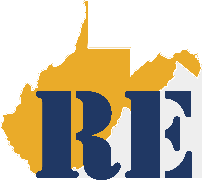 (2) Building Exposure:
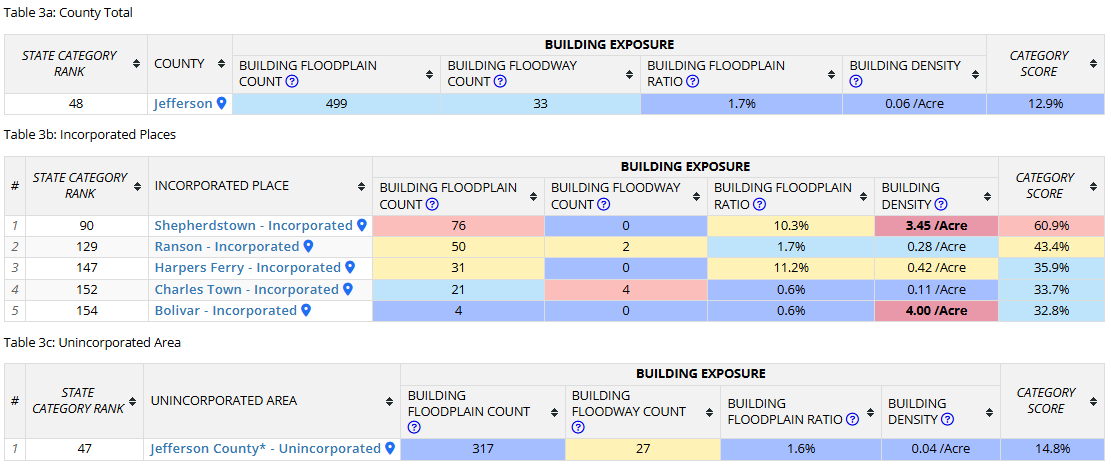 Rankings done separately for counties, unincorporated areas, and 229 incorporated places
Statewide Rank
among the Top 5
#
3
2
State Median: 0.75 /Acre
Notes:
Building Floodplain Count: Building count in Special Flood Hazard Area including Effective, New Preliminary, and Draft floodplains (excluding mapped-out structures)
Buildings in Floodplain Breakdown:
Jefferson County  in Effective: 376, in Advisory: 123
Shepherdstown  in Effective: 47, in Advisory: 29
Ranson  in Effective: 49, in Advisory: 1
Harpers Ferry  in Effective: 1, in Advisory: 30
Charles Town  in Effective: 17, in Advisory: 4
Bolivar  in Effective: 0, in Advisory: 4
Jefferson Unincorporated Area  in Effective: 262, in Advisory: 55
Building Floodway Count: Building count in Regulatory Floodway

Building Floodplain Ratio: Percentage of floodplain buildings (in High-Risk* (100-yr) Effective or Advisory Floodplains) to total buildings

Building Density: Density of buildings in High-Risk* flood areas to total floodplain acres

* High-Risk 100-year floodplain may include both Effective or Advisory Floodplains
Flood Risk Assessment
 
            Jefferson County
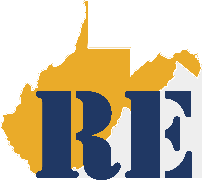 (3) Building Characteristics:
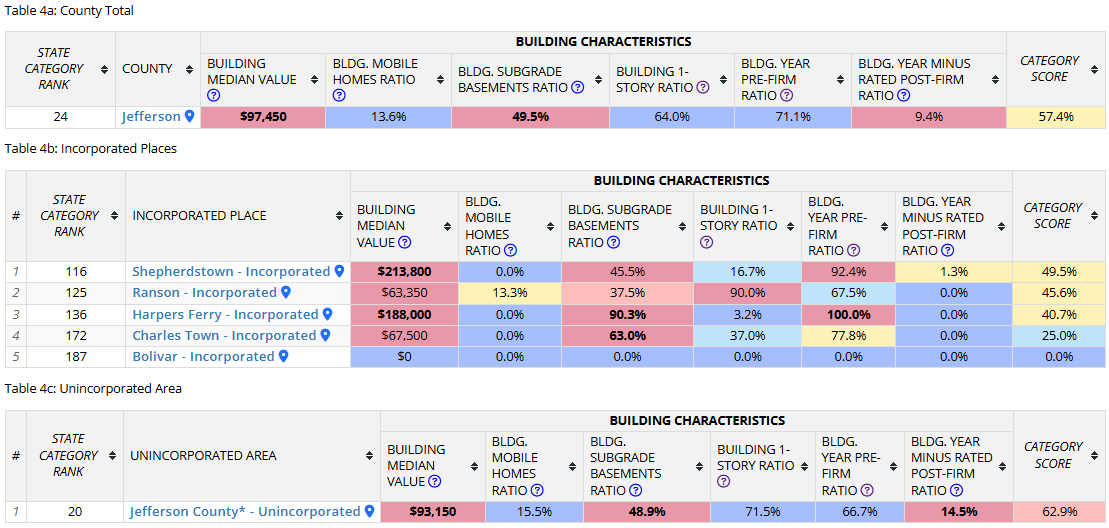 Rankings done separately for counties, unincorporated areas, and 229 incorporated places
1
4
State Median: $42,200
State Median: 21.6%
Statewide Rank
among the Top 5
#
1
2
1
1
State Median: 25.5%
State Median: 86.6%
State Median: $41,500
1
2
Notes:
Building Median Value: Median of appraised values of all primary structures in the 
High-Risk* 100-year floodplain from the most recent tax assessment data or other building value data sources for tax-exempt structures
Bldg. Mobile Homes Ratio: Percentage of manufactured buildings (occupancy class code RES2) among all single-family structures (RES1 & RES2) in the High-Risk* 100-year floodplain
Bldg. Subgrade Basements Ratio: Percentage of structures with subgrade basements among all primary structures in the High-Risk* 100-year floodplain (may also include walkout basement enclosures)
Building 1-Story Ratio: Percentage of one-story structures among all primary buildings in the High-Risk* 100-year floodplain
Bldg. Year Pre-FIRM Ratio: Percentage of buildings constructed or substantially improved on or before December 31, 1974, or before the effective date of the initial Flood Insurance Rate Map of the community, whichever is late (also including Post-FIRM construction regulated to Pre-FIRM and Unknown FIRM status) among all primary structures in the High-Risk* 100-year floodplain
Bldg. Year Minus Rated Post-FIRM Ratio: Percentage of structures constructed after the FIRM date of which their first floor is more than one foot below the Base Flood Elevation (BFE) among all primary structures in the High-Risk* 100-year floodplain
State Median: $37,350
State Median: 19.5%
Flood Risk Assessment
 
            Jefferson County
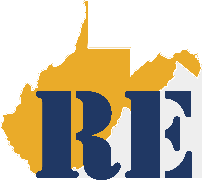 (4) Critical Infrastructure:
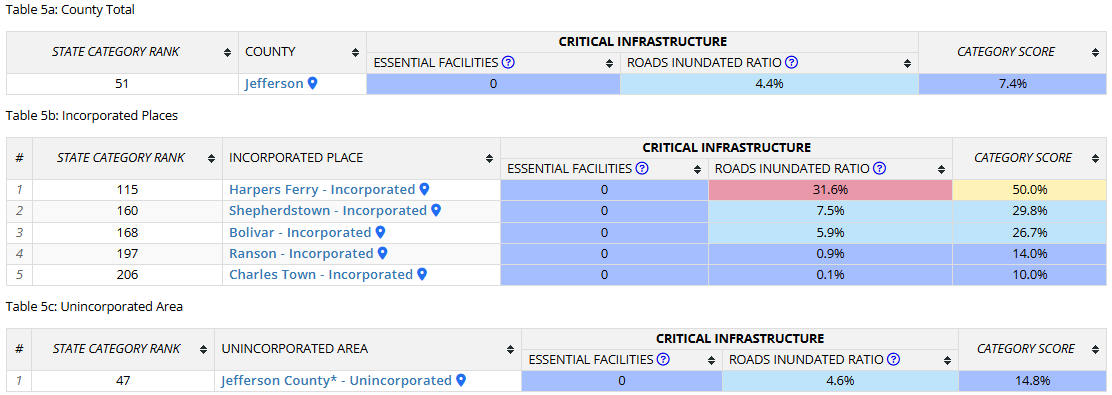 Notes:
Essential Facilities: Number of essential facilities (including schools, hospitals, nursing homes, police stations, fire department buildings, & E-911 emergency operations centers) which provide critical services to the community in the high (100-year), moderate (500-year), and reduced risk flood zones

Roads Inundated Ratio: Percentage of roads inundated by flood waters of 1 foot or more by a high-risk 1% annual chance (100-year) flood event
Flood Risk Assessment
 
            Jefferson County
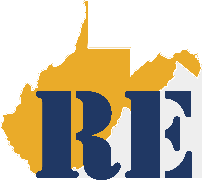 (5) Community Assets:
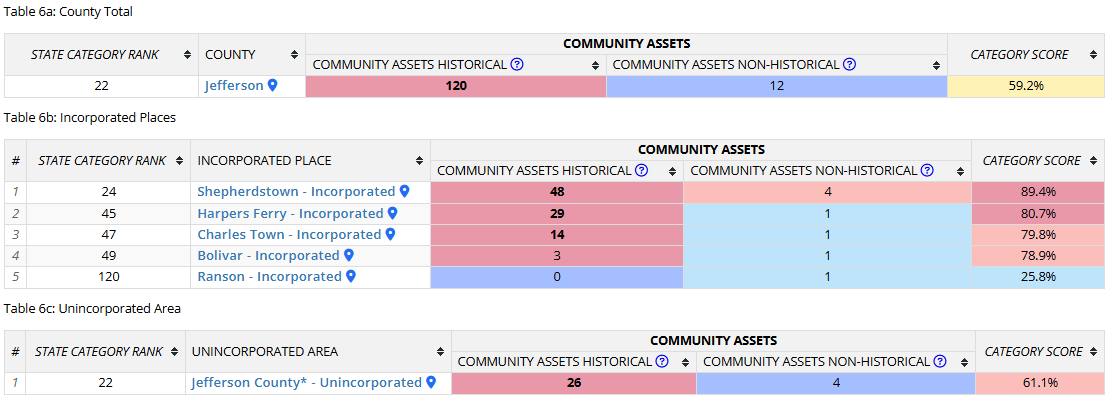 Rankings done separately for counties, unincorporated areas, and 229 incorporated places
4
State Median: 7
Statewide Rank
among the Top 5
#
1
State Median: 1
Notes:
Community Assets Historical: Number of historical community assets listed on the National Register of Historic Places or buildings within the Historic Districts constructed before 1930 in the High-Risk* 100-year floodplain 

Community Assets Non-Historical: Number of non-historical community assets including utilities, post-secondary educational facilities, EMS, government buildings providing public services, and religious buildings in the High-Risk* 100-year floodplain

* High-Risk 100-year floodplain may include both Effective or Advisory Floodplains
Flood Risk Assessment
 
            Jefferson County
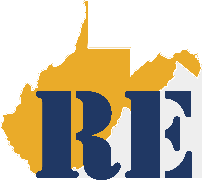 (6) Building Damage Loss:
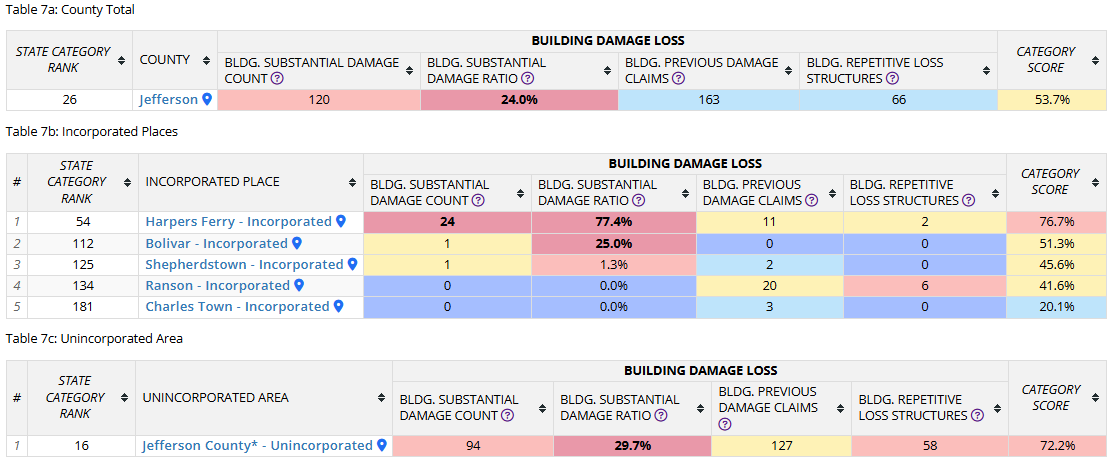 Rankings done separately for counties, unincorporated areas, and 229 incorporated places
Statewide Rank
among the Top 5
#
1
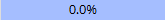 State Median: 0.9%
Notes:
Bldg. Substantial Damage Count: Estimated number of primary structures substantially damaged from a 1% annual chance (100-year) flood for which the estimated flood loss is 50% or greater of the building appraised value
Bldg. Substantial Damage Ratio: Percentage of substantially damaged structures to total floodplain structures

Bldg. Previous Damage Claims: Number of previous flood-related insurance claims
Bldg. Repetitive Loss Structures: Number of NFIP-insured structures that have had at least 2 paid flood losses of more than $1,000 each in any 10-year period since 1978
Flood Risk Assessment
 
            Jefferson County
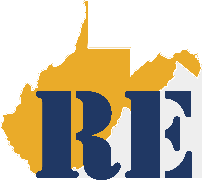 (7) People / Social Vulnerabilities:
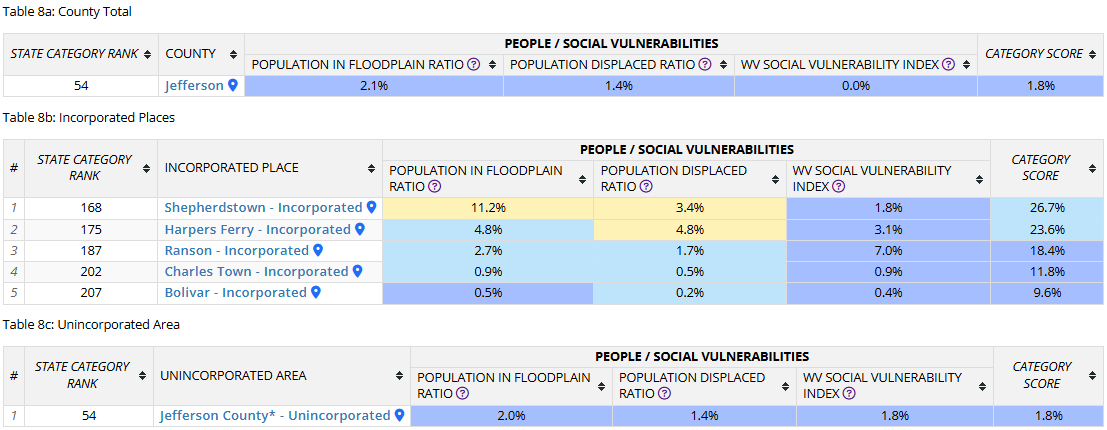 Notes:
Population in Floodplain Ratio: Percentage of population residing in the High-Risk* Special Flood Hazard Area to total population
Population Displaced Ratio: Estimated percentage of population displaced by a major storm of a 1% annual chance (100-year) probability to total population
WV Social Vulnerability Index: Social vulnerability index developed for West Virginia based on the eight following socioeconomic and demographic indicators:
Poverty Rate, Unemployment Rate, No High School Diploma Ratio, Vulnerable Ages Ratio, Disability Ratio, Population Change Ratio, Median Housing Value, and Mobile Homes Ratio in Total Area

* High-Risk 100-year floodplain may include both Effective or Advisory Floodplains